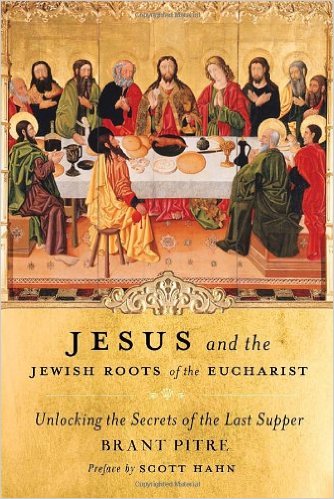 Wednesday Nights
during Lent:


Soup Supper: 6:00-6:45
Service:          7:00-8:30
Childcare Provided

Church of the Messiah
3754 University Club Blvd.
Jacksonville, FL 32277
www.MyCOMJax.com
904-721-4199
The Manna of the Messiah
&
The Bread of the Presence
“Then the Lord said to Moses, ‘Behold, I will rain bread from heaven for you. And the people shall go out and gather a certain quota every day, that I may test them, whether they will walk in My law or not.  And it shall be on the sixth day that they shall prepare what they bring in, and it shall be twice as much as they gather daily.’”
Exodus 16:4-5
“And the Lord spoke to Moses, saying, ‘I have heard the complaints of the children of Israel. Speak to them, saying, ‘At twilight you shall eat meat, and in the morning you shall be filled with bread. And you shall know that I am the Lord your God.’”
	So it was that quails came up at evening and covered the camp, and in the morning the dew lay all around the camp.  And when the layer of dew lifted, there, on the surface of the wilderness, was a small round substance, as fine as frost on the ground.  So when the children of Israel saw it, they said to one another, ‘What is it?’ For they did not know what it was.  And Moses said to them, ‘This is the bread which the Lord has given you to eat.’”
Exodus 16:11-15
Notice about the Manna
Miraculous: Bread from Heaven
Notice about the Manna
Miraculous: Bread from Heaven
Double miracle: Bread & Meat
Notice about the Manna
Miraculous: Bread from Heaven
Double miracle: Bread & Meat
Manna was kept in the Tabernacle
Then Moses said, “This is the thing which the Lord has commanded: ‘Fill an omer with it, to be kept for your generations, that they may see the bread with which I fed you in the wilderness, when I brought you out of the land of Egypt.’”  And Moses said to Aaron, “Take a pot and put an omer of manna in it, and lay it up before the Lord, to be kept for your generations.”  As the Lord commanded Moses, so Aaron laid it up before the Testimony, to be kept. 
Exodus 16:32-34
Notice about the Manna
Miraculous: Bread from Heaven
Double miracle: Bread & Meat
Manna was kept in the Tabernacle
Manna had a distinct taste
“And the house of Israel called its name Manna. And it was like white coriander seed, and the taste of it was like wafers made with honey.”
Exodus 16:31
What did Jesus say about the Manna?
The Lord’s Prayer
The Bread of Life sermon in Capernaum
“Give us this day our daily bread…”
Matthew 6:11

The word “daily” is ἐπιούσιον and it is only used by Matthew and Luke for the Lord’s Prayer.  It is composed of two words, ἐπι meaning “above, over, around” and “ούσιον” meaning nature.  Another translation could be “super-natural.”
Therefore they said to Him, “What sign will You perform then, that we may see it and believe You? What work will You do?  Our fathers ate the manna in the desert; as it is written, ‘He gave them bread from heaven to eat.’”  Then Jesus said to them, “Most assuredly, I say to you, Moses did not give you the bread from heaven, but My Father gives you the true bread from heaven.  For the bread of God is He who comes down from heaven and gives life to the world.” 
John 6:30-33
Then they said to Him, “Lord, give us this bread always.”
	And Jesus said to them, “I am the bread of life. He who comes to Me shall never hunger, and he who believes in Me shall never thirst. 
John 6:34-35
[Jesus said,] “I am the bread of life. Your fathers ate the manna in the wilderness, and are dead. This is the bread which comes down from heaven, that one may eat of it and not die.  I am the living bread which came down from heaven. If anyone eats of this bread, he will live forever; and the bread that I shall give is My flesh, which I shall give for the life of the world.”
John 6:48-51
“Most assuredly, I say to you, unless you eat the flesh of the Son of Man and drink His blood, you have no life in you. Whoever eats My flesh and drinks My blood has eternal life, and I will raise him up at the last day. For My flesh is food indeed,  and My blood is drink indeed.  … This is the bread which came down from heaven—not as your fathers ate the manna, and are dead. He who eats this bread will live forever.”
John 6:53-55, 58
Bread of Life Discourse
The bread which 	I will give…
Is my flesh…
For the life of the world.
John 6:51
The Last Supper

This…

Is my body
Which is for you.

I Corinthians 11:24
God told Moses to put three sacred items in the Tabernacle:
The Ark of the Covenant
The Golden Lampstand (Menorah)
The Table for the Showbread
Exodus 25
“And you shall make its plates and dishes for incense, and its flagons and bowls with which to pour drink offerings; you shall make them of pure gold.  And you shall set the bread of the Presence on the table before me regularly.”
Exodus 24:29-30
While it is called the Table for the Showbread, there were also instructions for drink offerings & Libations on the table.
While it is translated as “showbread” the actual Hebrew phrase is more like “bread of the face”
“Then Moses went up, also Aaron, Nadab, and Abihu, and seventy of the elders of Israel, and they saw the God of Israel. … So they saw God, and they ate and drank.”
Exodus 24:9-11
“You shall take fine flour and bake twelve loaves from it; …  Every Sabbath day Aaron shall arrange it before the Lord regularly; it is from the people of Israel as a covenant forever.  And it shall be for Aaron and his sons, and they shall eat it in a holy place, since it is for him a most holy portion out of the Lord's food offerings, a perpetual due.”
Exodus 24:5-9
The Bread of the Presence was:
Sign of an everlasting covenant!
The Bread of the Presence was:
Sign of an everlasting covenant!
A “perpetual” offering
The Bread of the Presence was:
Sign of an everlasting covenant!
A “perpetual” offering
A Sacrifice
The Bread of the Presence was:
Sign of an everlasting covenant!
A “perpetual” offering
A Sacrifice
A “Most Holy” sacrifice
According to Jewish tradition, on the three pilgrim feasts, the priests would remove the Showbread from the Sanctuary, present it to the Pilgrims in the Temple Courtyard and proclaim, “Behold, God’s love for you!”
Jesus refers to the Showbread once in the Gospels.  The account is in Matthew 12:1-8
The Showbread
12 cakes for the 	12 tribes
Bread & Wine of God’s Presence
Everlasting 	Covenant
“Remembrance”
The Last Supper
12 Disciples for 	the 12 tribes
Bread & Wine of Jesus’ Presence
A New Covenant

“Remembrance”
The Showbread
Offered by the High Priest and eaten by the priests
Eaten at the Golden Table
The Last Supper
Offered by Jesus and eaten by the disciples

Eaten at Jesus’ table.
Jesus is both the new Manna which came down from Heaven to give life to the world and the new Showbread which reveals the presence of God, even the face of God.